Figure 1
Figure 2
Amplification (>5 copies)
Amplification (1-5 copies)
Diploid
Heterozygous deletion
Homozygous deletion
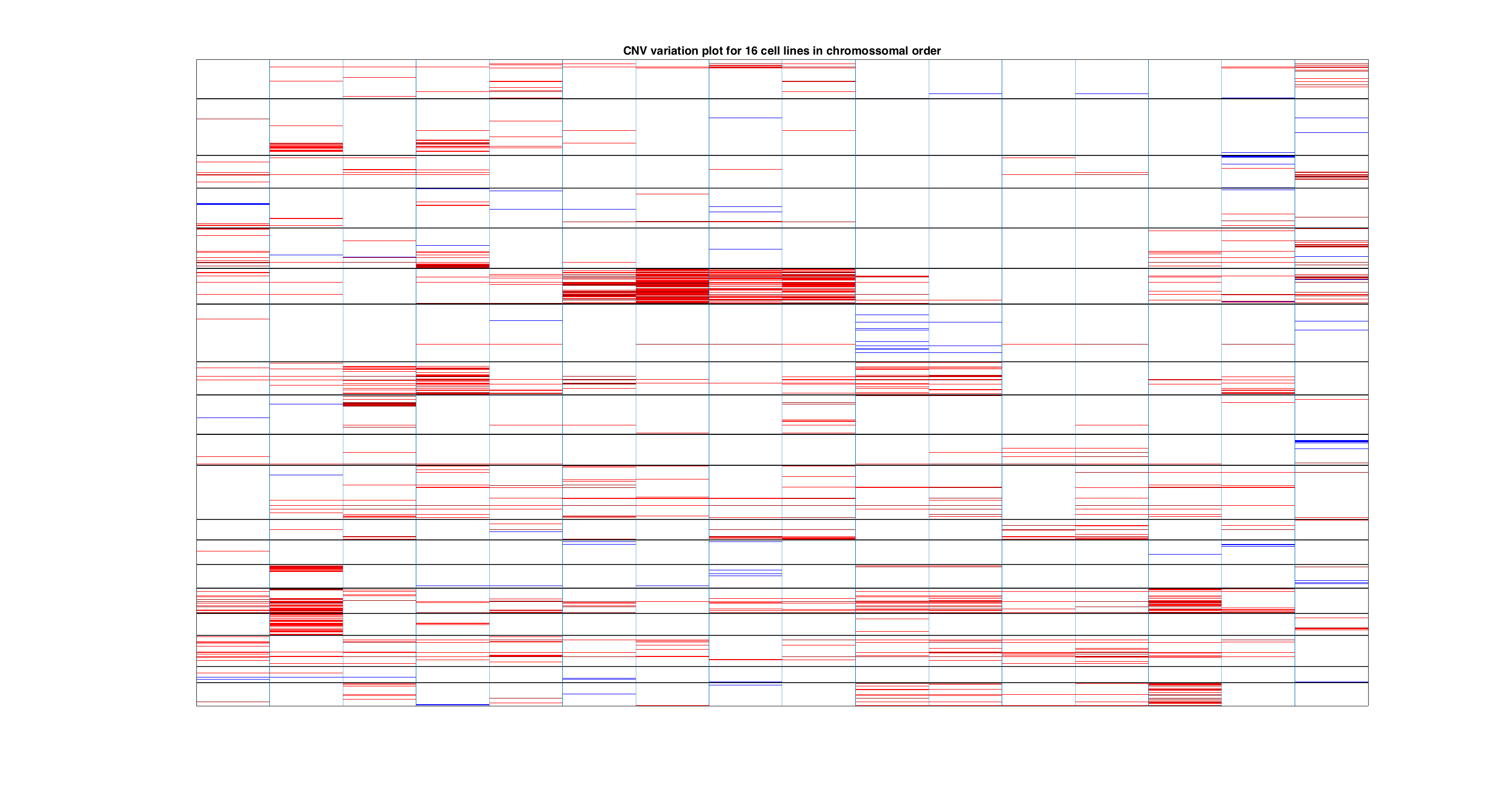 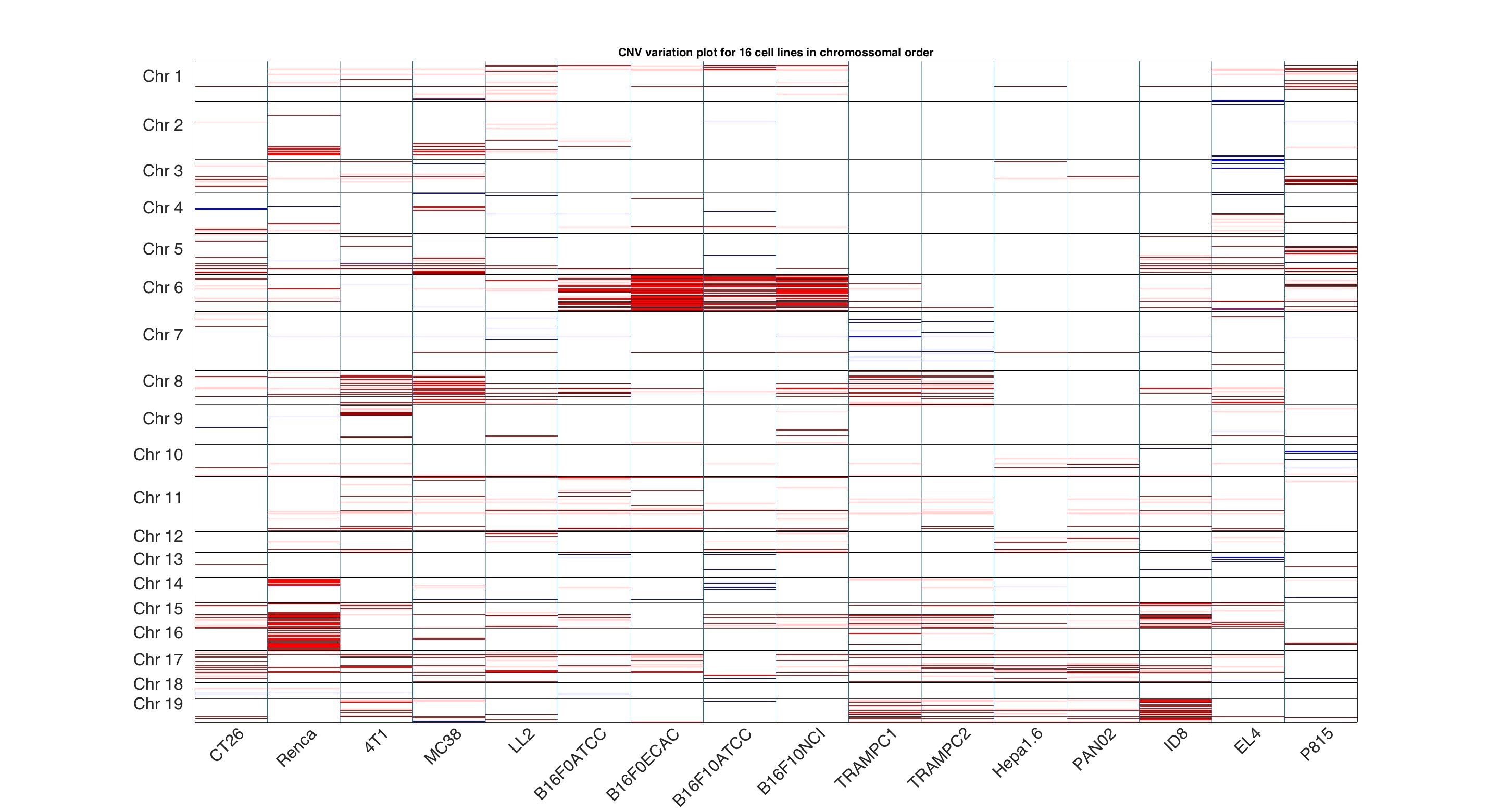 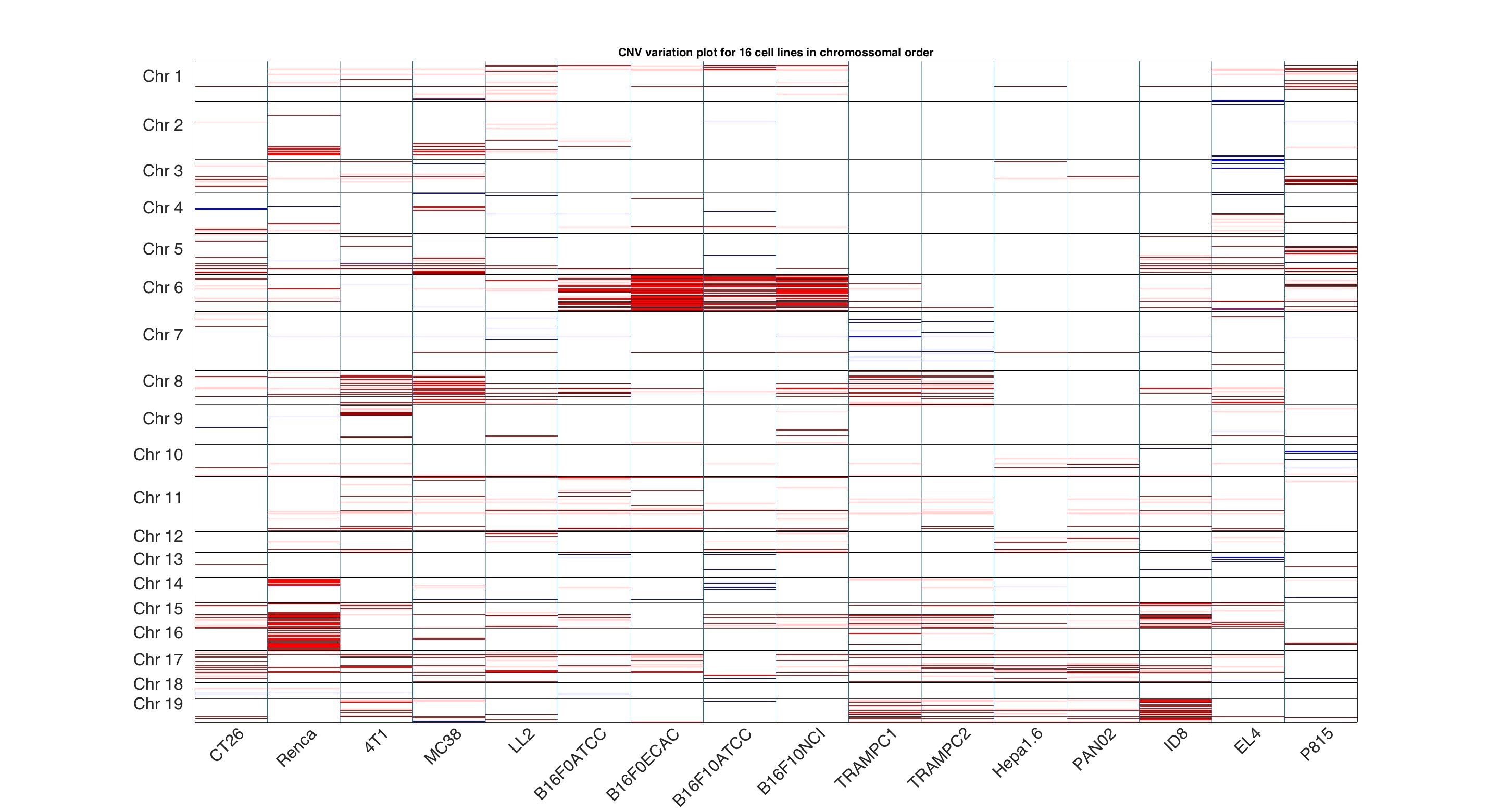 Figure 3
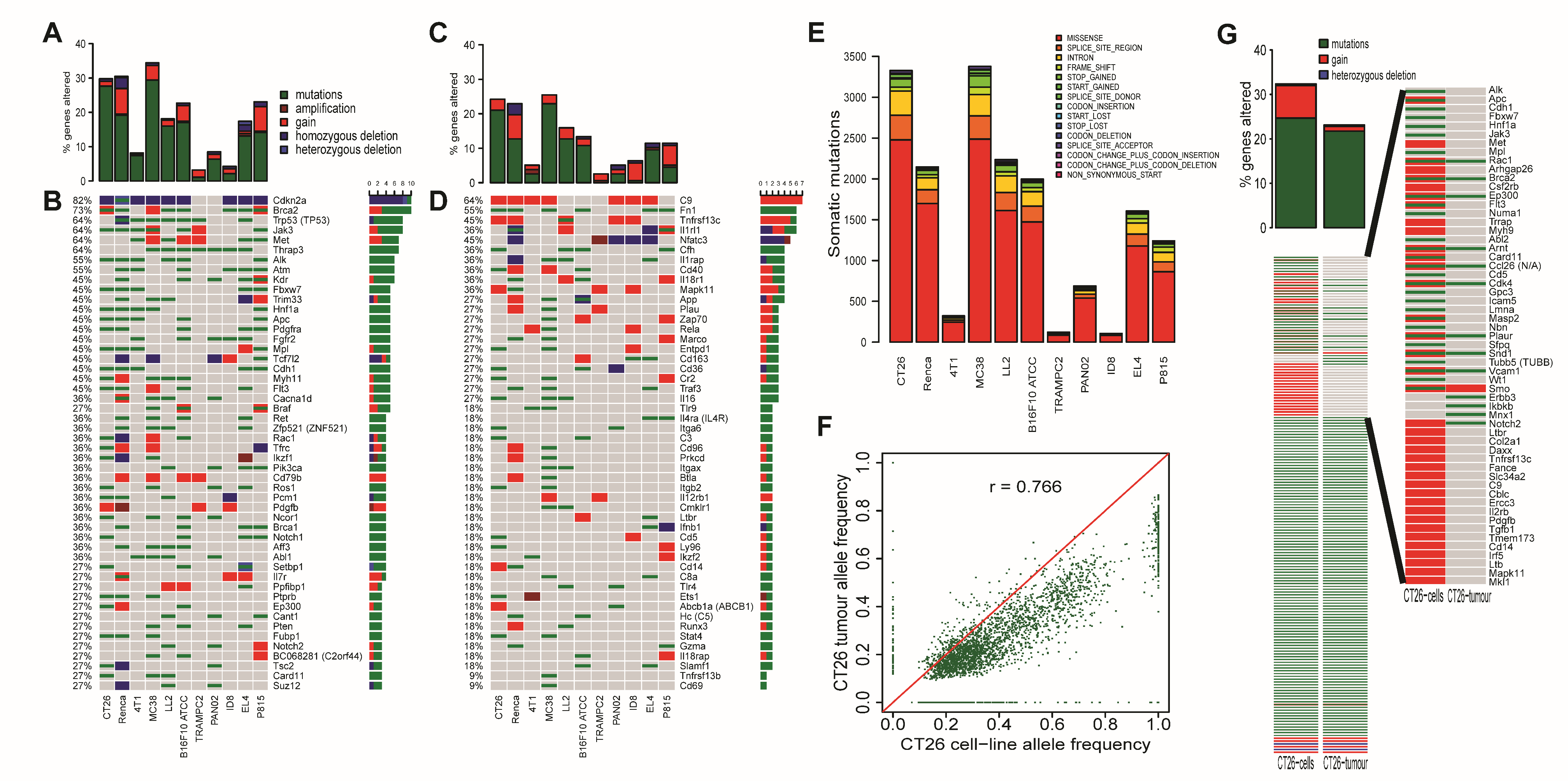 Figure 4
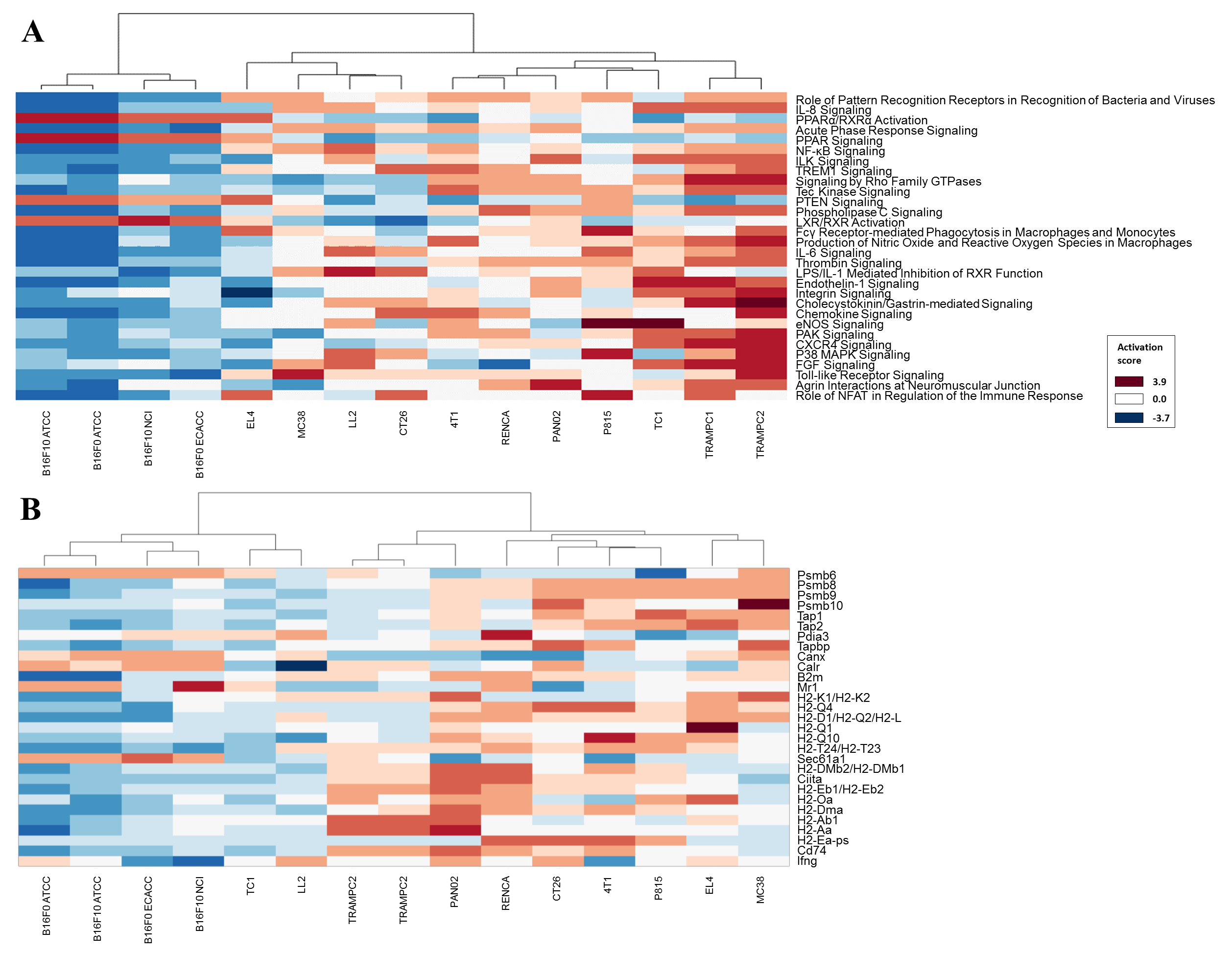 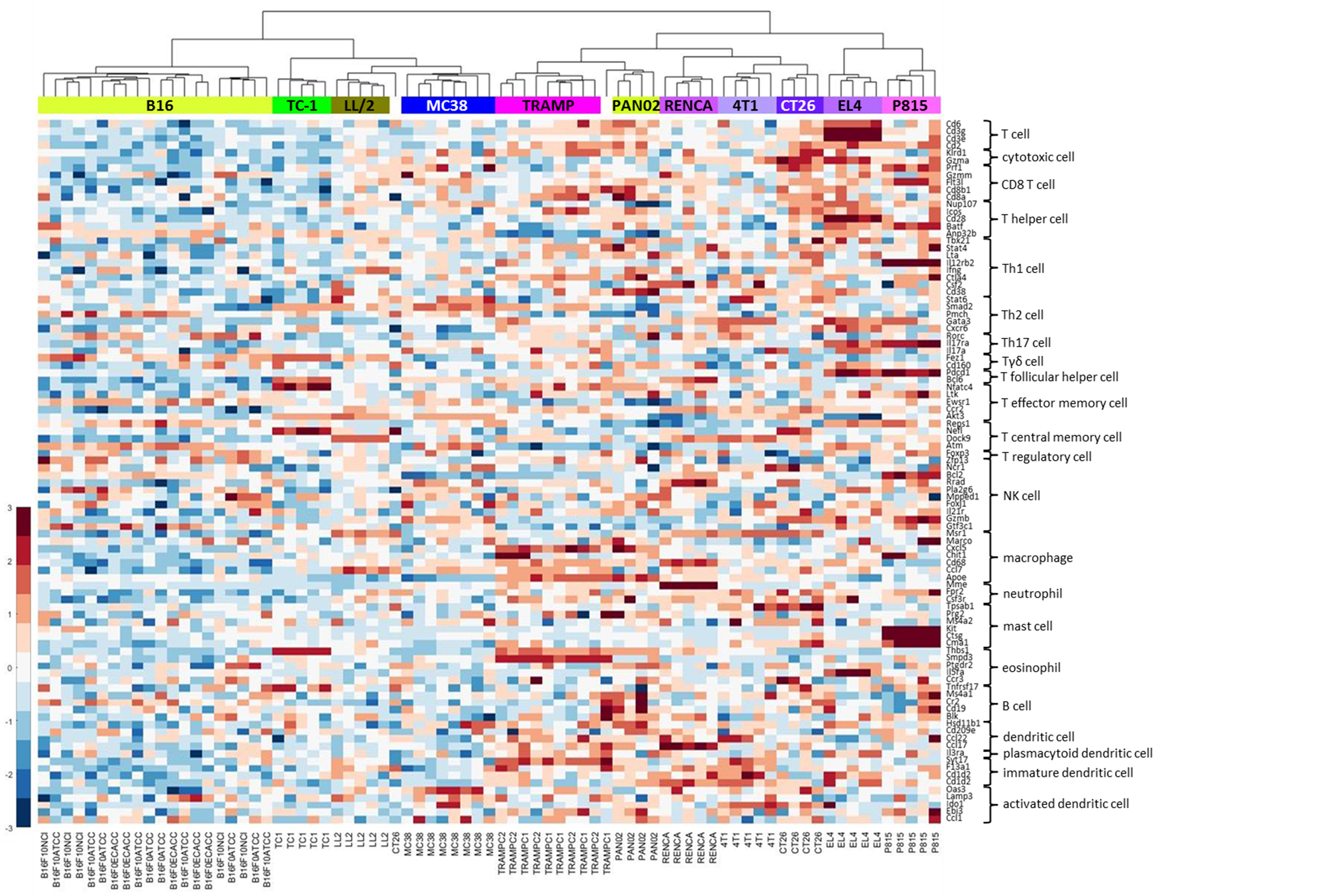 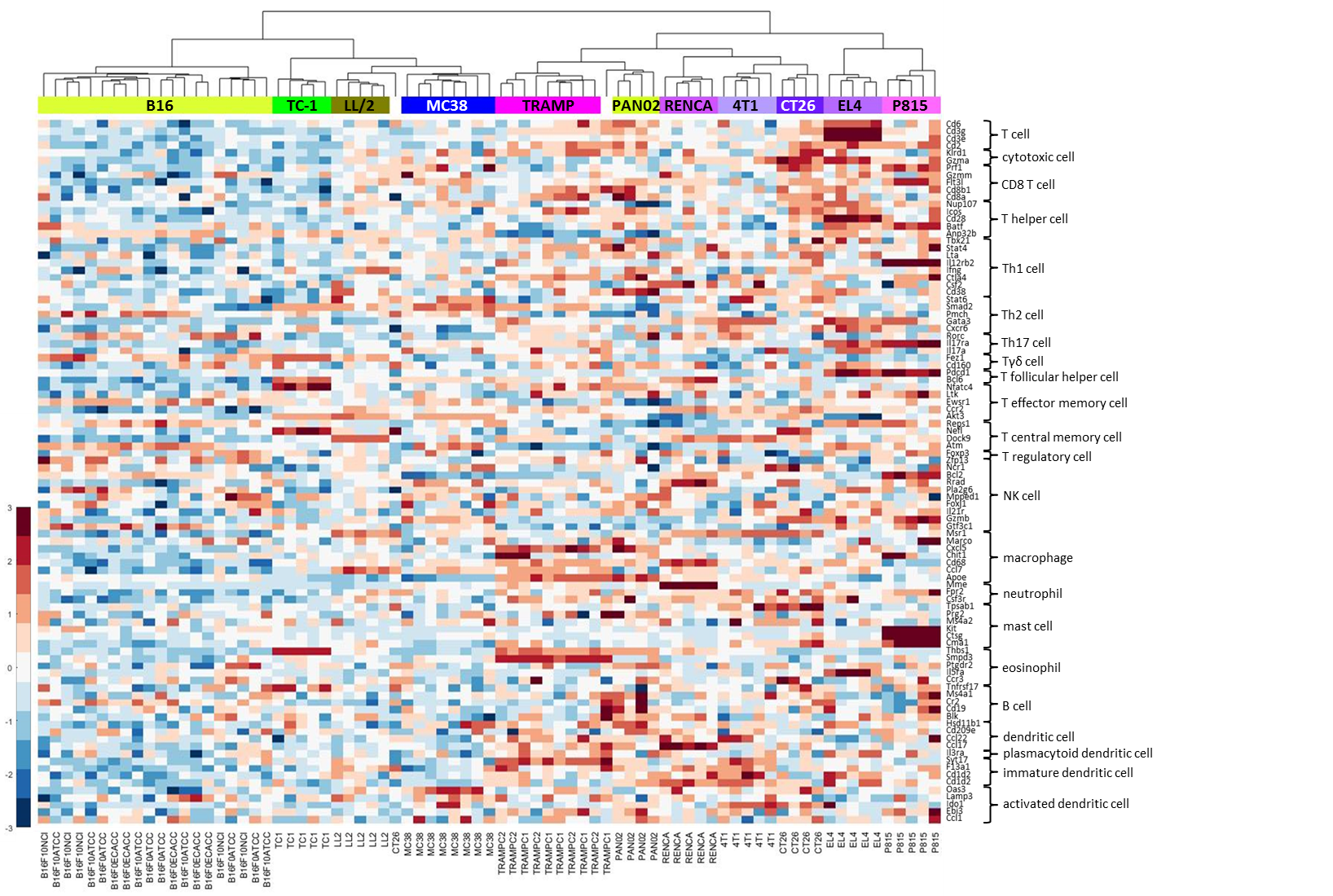 Figure 5
Figure 6
Figure 7